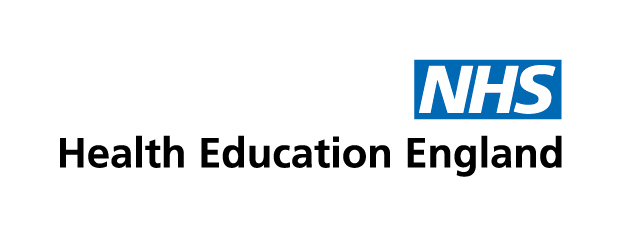 Systemwide approach to Support MSW Competency, Education and Career Development Framework Implementation
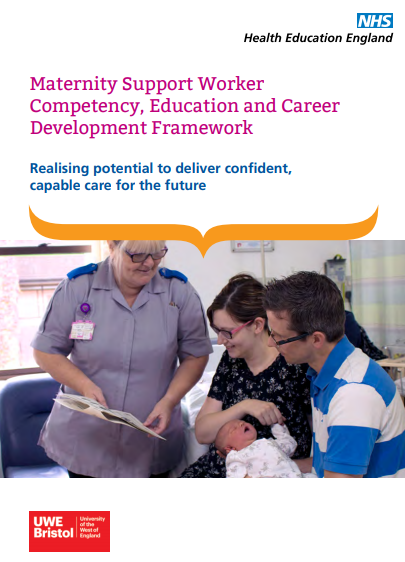 Lucy Johnson – HEE Regional Clinical Lead midwife
		    – Midlands
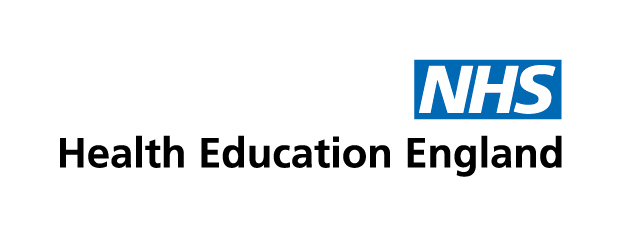 Aim….
Collaboration…
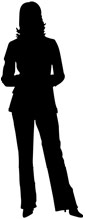 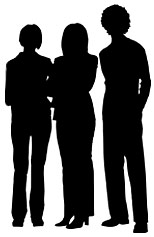 Across the region to create a standardised approach

For widerteam work to support implementation

Seeking LMNS oversight to support  change and sustain
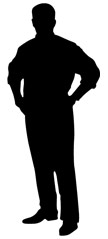 Working together
What will enable us to grow?
The evidence from the forthcoming report will determine what educational provision is required to support full implementation
- whilst all organisations remain publicly committed to:

Undertake learning needs assessments and create development plans to enable implementation of the framework for their MSW workforce

HEE regional maternity leads, and Fellows will be supporting implementation plans

Train future MSWs in line with the requirements of the framework

Assignment to a redefined electronic staffing record (ESR)
Regional Working group
To support our current and future MSW workforce to be aligned to the National MSW Framework, the HEE regional team supported the Midlands to develop a working group with members from all 11 LMNSs to:

Create a collaborative approach to reduce the gaps and identify appropriate training to support education needs





										The Midlands working group 											provided  support and advice 											during the initial data collect 											and continues to support the  											implementation phase
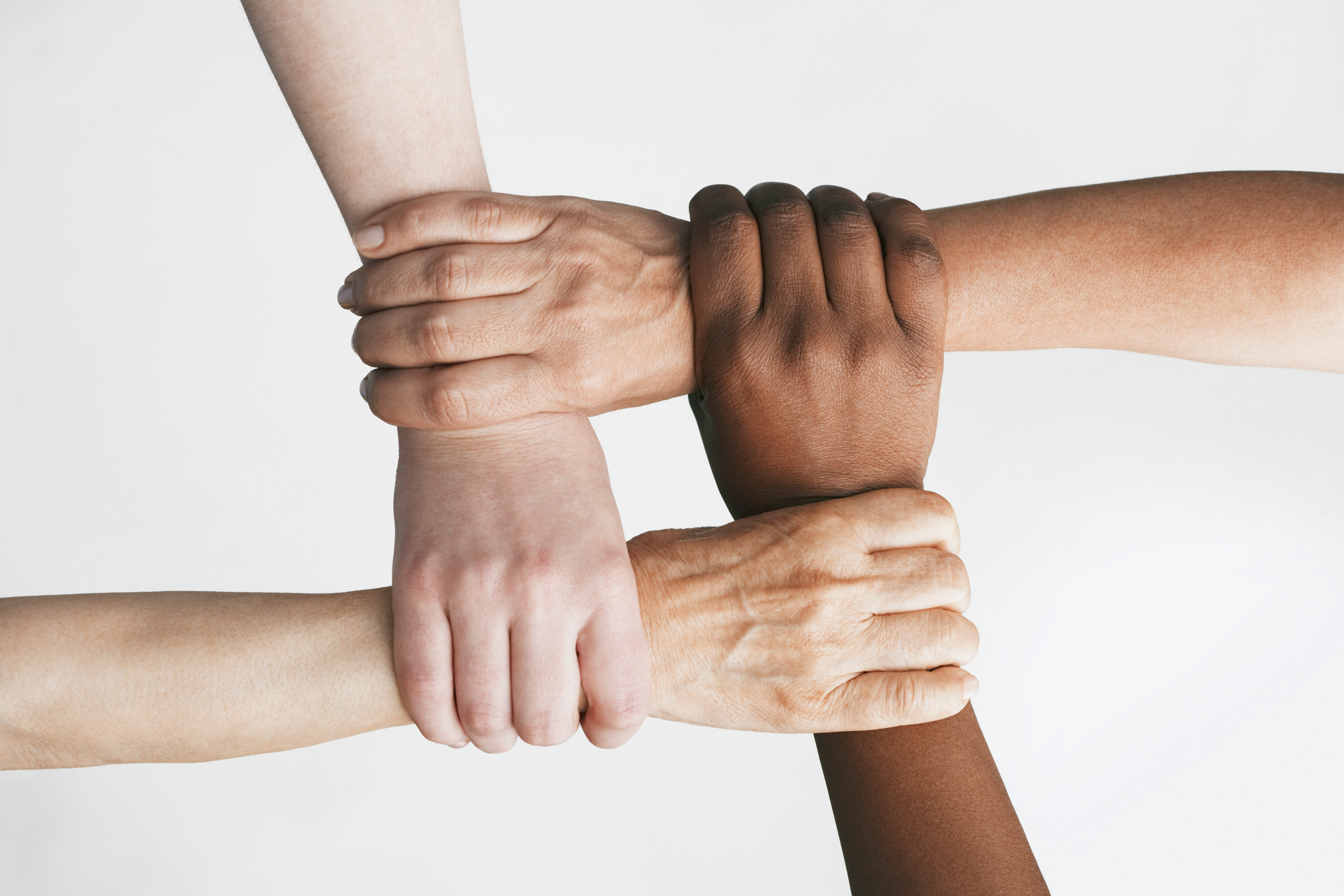 Working Group Structure
TORs
Agenda
Minutes to communicate to:
All working group members for each Trust
All HOMs/DOMs
LMNS leads

Sub – groups are created as required to work through matters arising
Next steps :
Deliverables 1-4
The working group identified 4 key deliverables:
Progress of deliverables 1 & 2
Progress of deliverables 3 & 4
LMNS
LMNS oversight is required to ensure commitment for implementation of the MSW framework continues:
Ensuring that the training requirements identified are being implemented ideally through apprenticeships where required 

That staff are trained and signed off against the framework within a specific timescale

Bank and agency MSW staff meet the framework requirements against the role for which they are employed. 

(Recruitment and retention could be affected in Trusts who are not following implementation and there could be migration of the workforce into bordering areas and LMNS who are providing those opportunities).
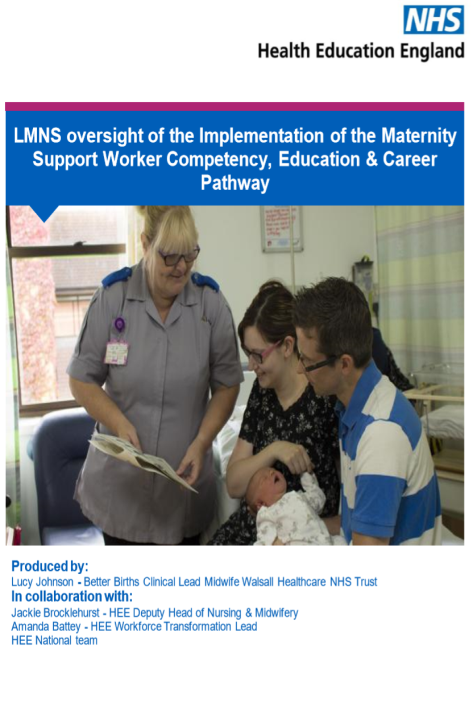 LMNS Presentation:
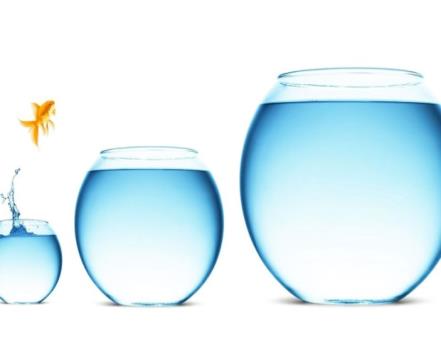 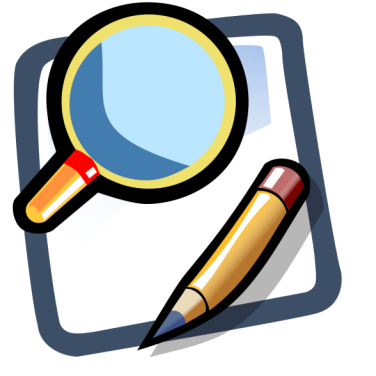 DRIVERS
ACTIONS
Objective of this session
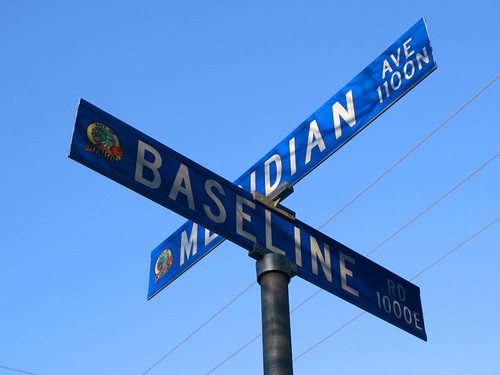 CURRENT STATE
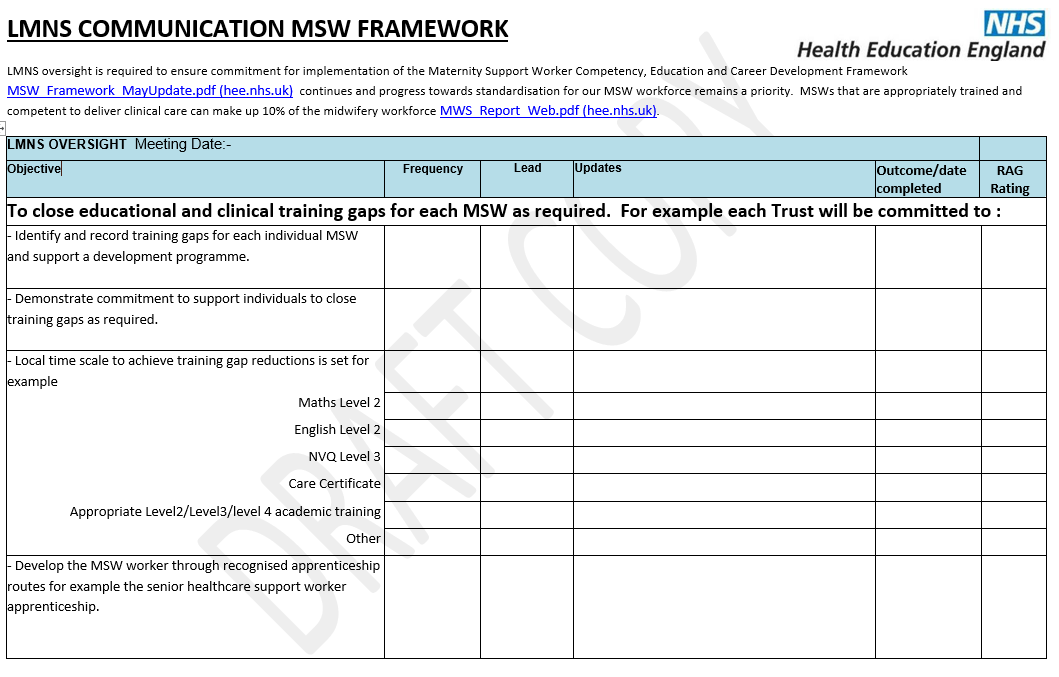 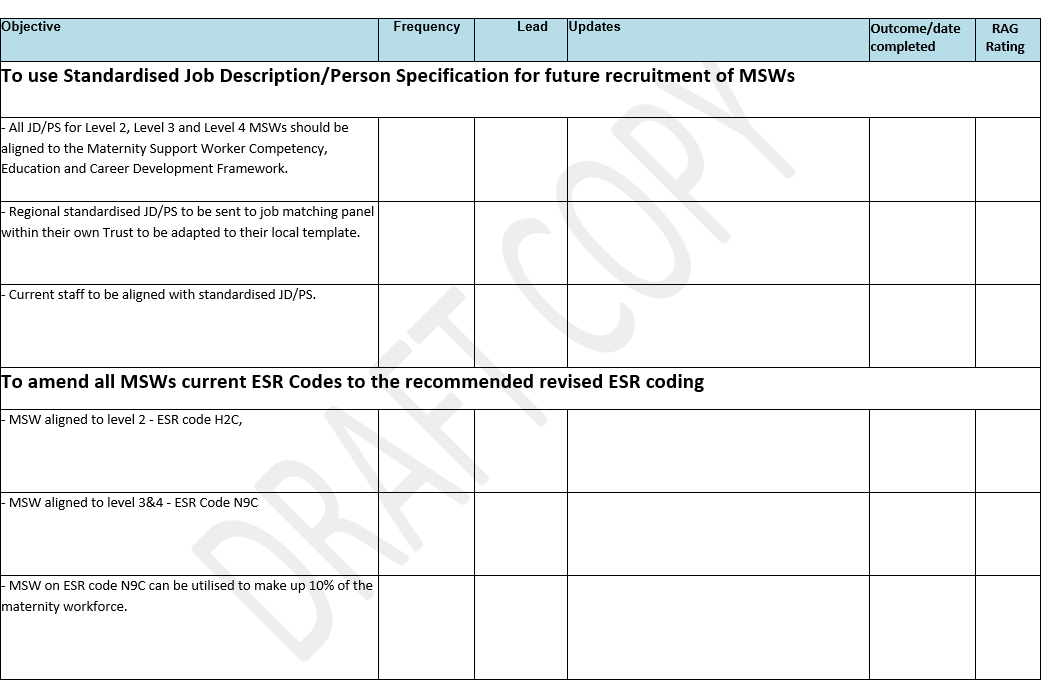 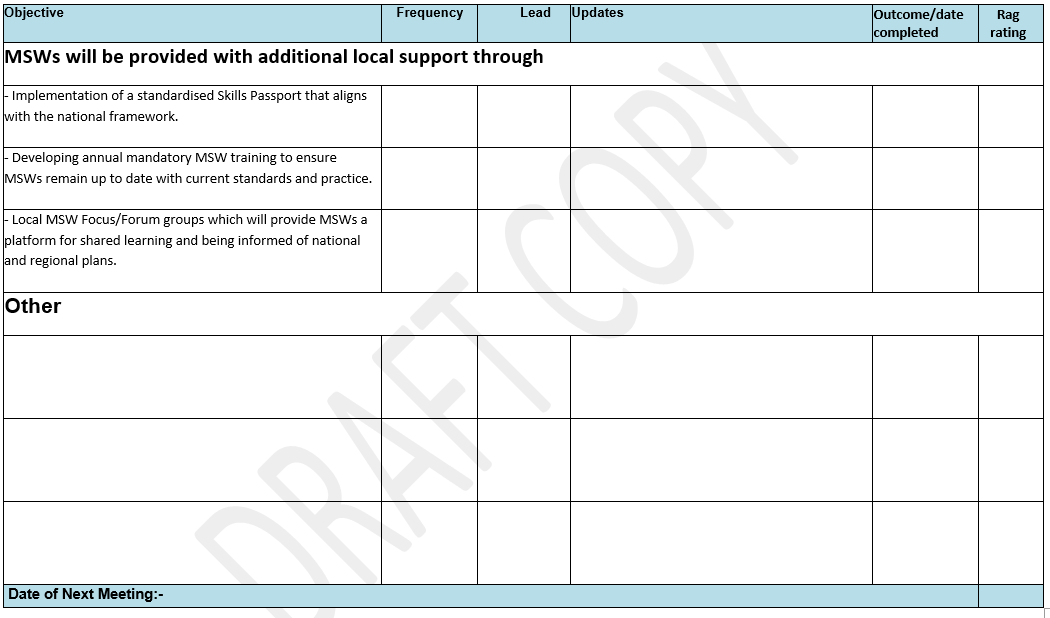 LMNS to take the workforce with them on the journey
Whilst undertaking this work some unrest could have unintentionally been caused amongst the MSW workforce if they perceived to be under review, therefore we need to consider:

MSW involvement
Focus groups
Keep midwives informed of the developing MSW role
Good communication is essential



 Organisational change may be required to determine new structures of band 2, 3, and 4 workforces and the role and aspects they deliver may change following training. 

Supporting MSWs with continued professional development is the employees’ responsibility. 

Through the use of apprenticeships, experienced MSWs may also wish to train as midwives; an LMNS that supports a ‘grow your own’ philosophy will also have an approach that addresses midwifery workforce supply
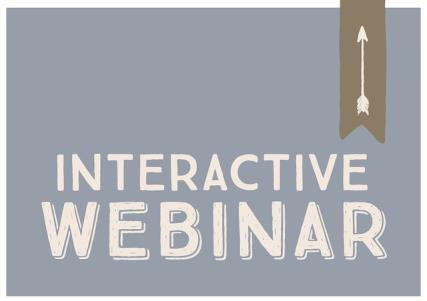 Distributing, sharing and promoting the Maternity Support Worker Competency, Education and Career Development Framework

Engaging with the senior workforce to ensure the standardisation of the MSW workforce is high on their agenda

Providing a catalogue of webinars for the MSWs to have a platform of there
Raising the profile…
Webinar outcome
100 + attendees between Midlands and East of England (unable to identify specific MSW attendees)

To continue with MSW engagement through offering future MSW webinars/support

Definite interest for development opportunities – enquiries about level 3 and level 4 training

Presentations and recordings available on the HEE website
?
Any questions…
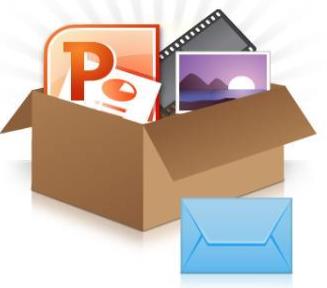 Please feel free to share these slides